Познакомьтесь с летними видами  спорта
Составитель: Барбарина О.А., воспитатель
ФУТБОЛ
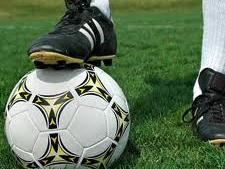 Спортивная командная игра, цель которой — забить мяч в ворота соперника, используя индивидуальное ведение и передачи мяча партнерам ногами, головой и др. частями тела — кроме рук. В матче побеждает команда, забившая больше голов.
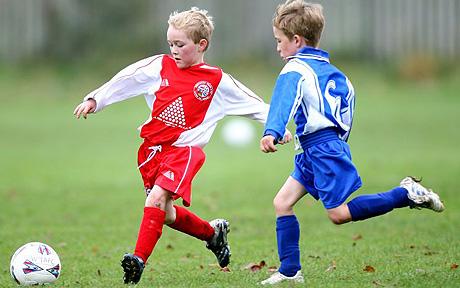 Хоккей на траве
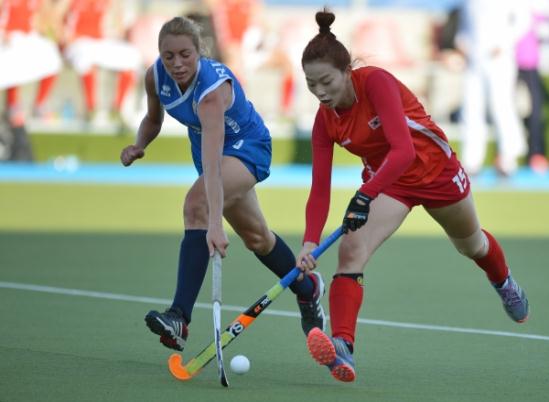 Командный вид спорта (по одиннадцать человек в каждой команде), в который играют две команды используя клюшки и твердый пластиковый мяч. Победу одерживает команда, забившая за время игры больше голов, чем соперник. При равном счёте объявляется ничья.
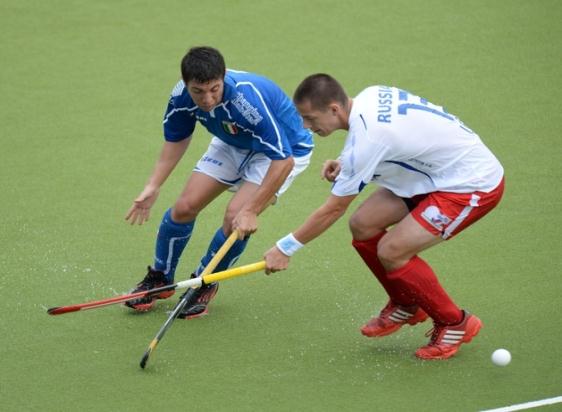 ВОЛЕЙБОЛ
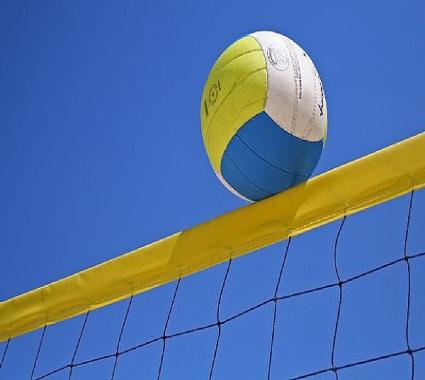 Командная спортивная игра, в процессе которой две команды соревнуются на специальной площадке, разделённой сеткой, стремясь направить мяч (только руками) на сторону соперника таким образом, чтобы он приземлился на площадке противника.
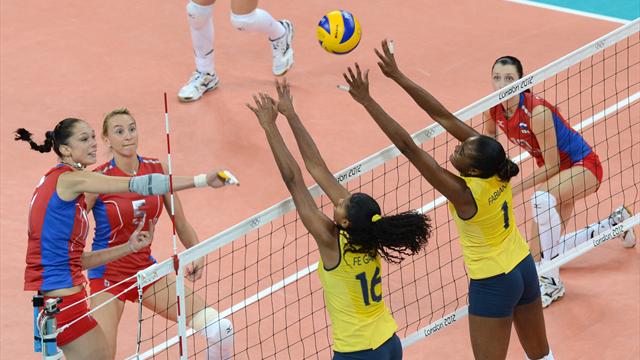 ТЕННИС
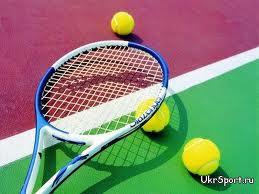 Спортивная игра мячом с и ракетками на специальной площадке (корте), разделенной сеткой.  Цель игры — ударом ракетки отправить мяч на половину соперника так, чтобы тот не его смог отбить или отбил с нарушением правил.
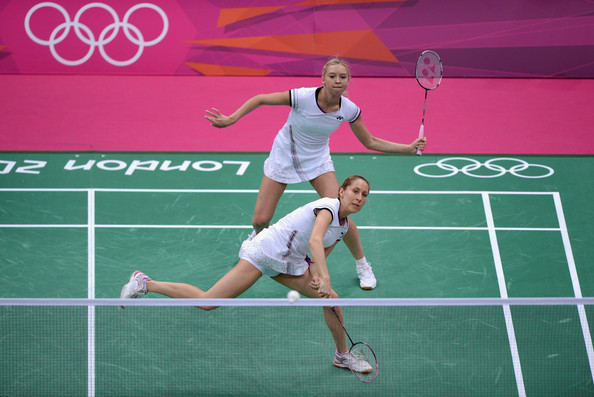 Настольный теннис
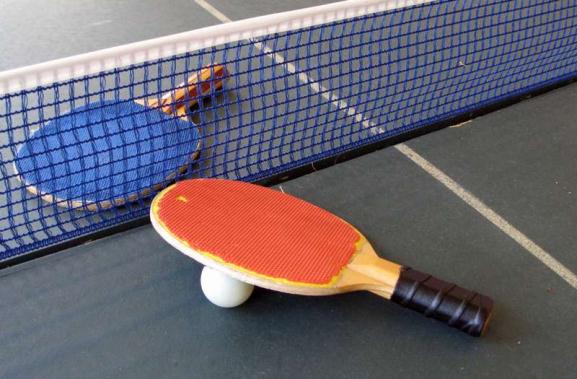 Спортивная игра, основанная на перекидывании специального мяча ракетками через игровой стол с сеткой по определённым правилам. Целью игроков является достижение ситуации, когда мяч не будет правильно отбит противником.
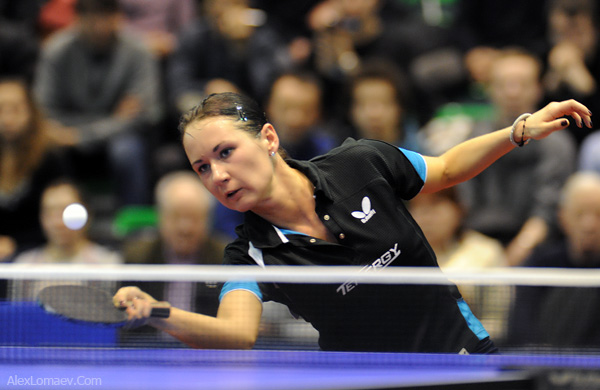 БАСКЕТБОЛ
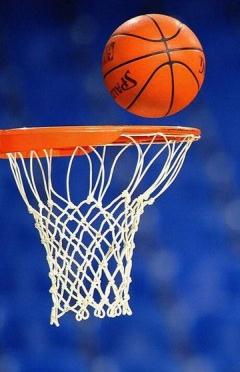 В баскетбол играют две команды. Цель игры — забросить мяч в корзину соперника и помешать другой команде овладеть мячом и забросить его в свою корзину. Мячом играют только руками. Побеждает команда забросившая больше мячей в корзину соперника
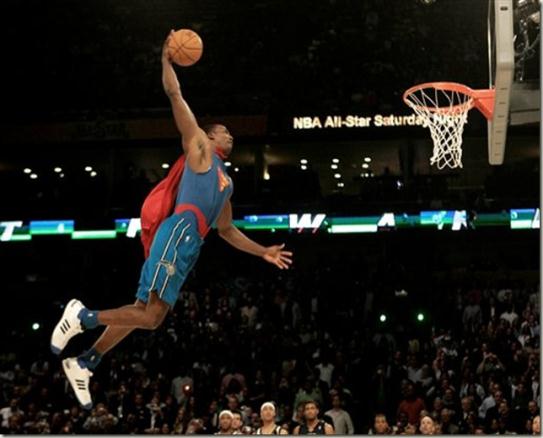 Волейбол
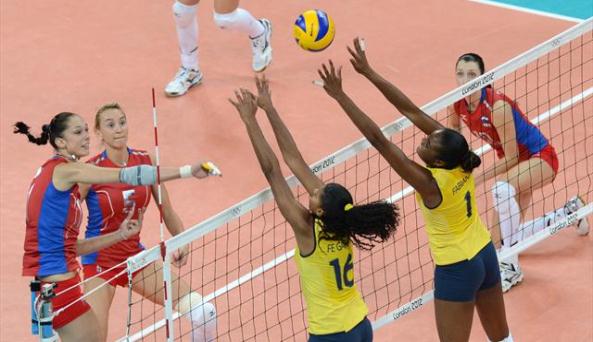 Командная спортивная игра, в процессе которой две команды соревнуются на специальной площадке, разделенной сеткой, стремясь направить мяч  на сторону соперника таким образом, чтобы он приземлился на площадке противника
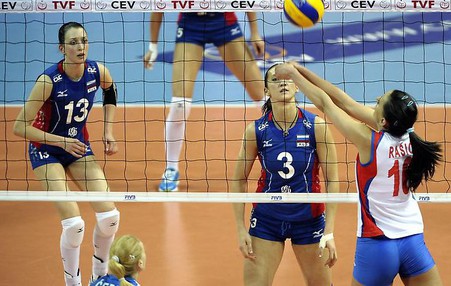 БАДМИНТОН
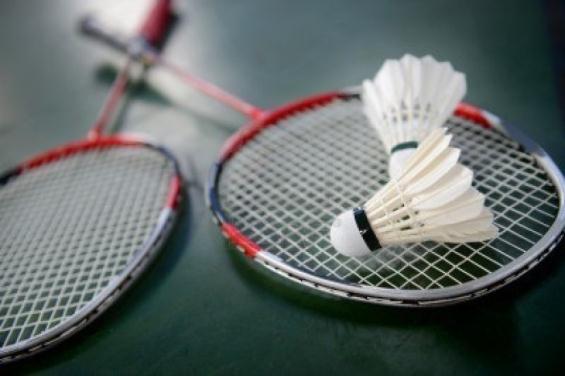 Спортивная игра с воланом и ракетками на площадке , разделенной пополам сеткой.  Цель игры — приземлить волан на стороне противника и не допустить его падения на своей стороне.
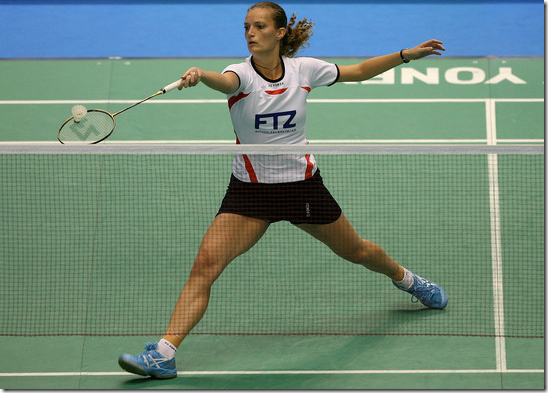 ПЛАВАНИЕ
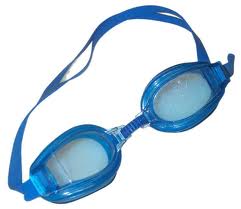 Вид спорта, который подразумевает преодолений тех или иных дистанций вплавь за минимальное количество времени.
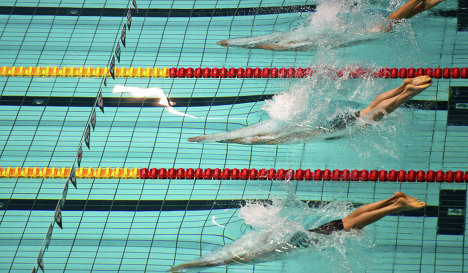 Прыжки в воду
Один из водных видов спорта. На соревнованиях выполняются прыжки с трамплина (1 и 3 метра) и вышки (5, 7.5 и 10 метров). Во время прыжка спортсмены выполняют ряд акробатических действий (обороты, винты, вращения). На соревнованиях по синхронным прыжкам оценивается синхронность исполнения элементов двумя участниками.
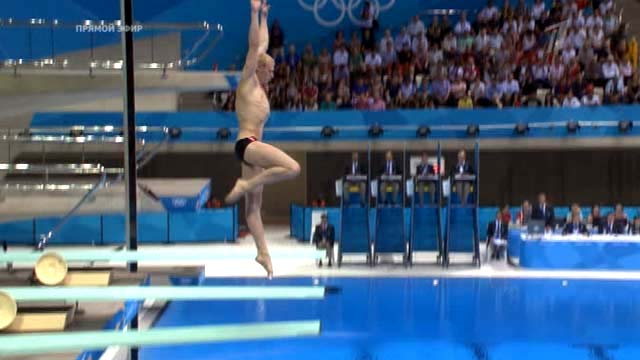 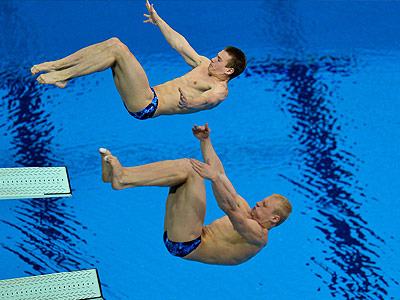 Синхронное плавание
Водный вид спорта, связанный с выполнением в воде различных фигур под музыку. Синхронное плавание — один из самых утонченных и элегантных среди всех видов спорта. Однако, несмотря на кажущуюся легкость, он является весьма требовательным — помимо того, что спортсменки испытывают серьёзные физические нагрузки, им нужно обладать не только выносливостью, но и гибкостью, изяществом, отточенным мастерством и исключительным контролем дыхания.
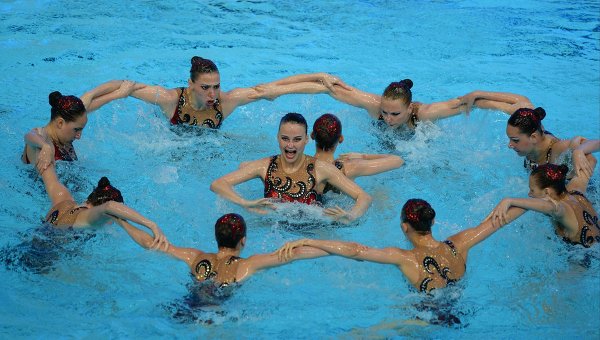 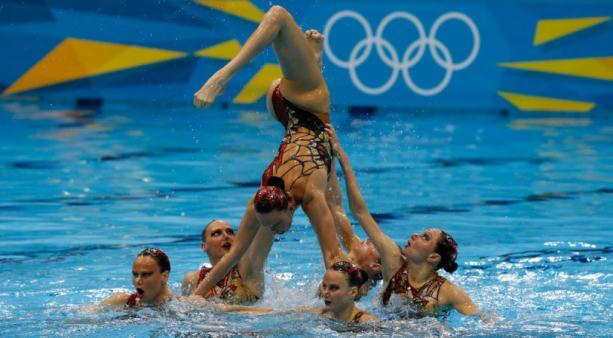 Водное поло
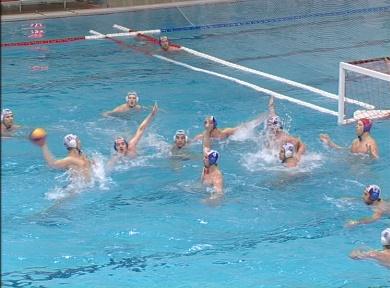 Командный вид спорта с мячом, в котором две команды стараются забросить мяч в ворота соперника. Игра при этом проходит в бассейне с водой, неформальные встречи могут проходить в открытых водоёмах.
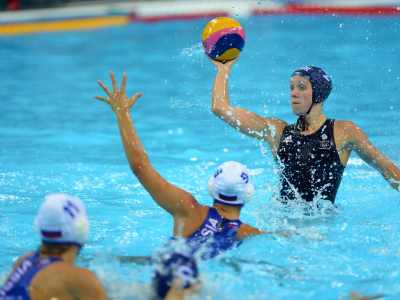 Парусный спорт
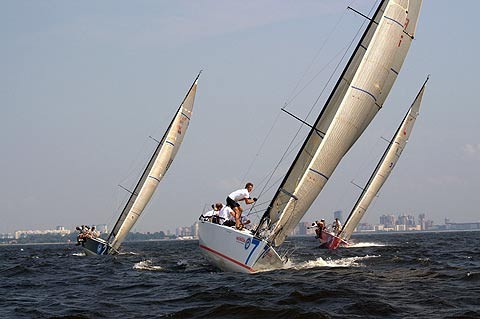 Соревнования проходят на нескольких типах яхт  некоторые дисциплины разделены между мужчинами и женщинами, а некоторые до сих пор являются смешанными. В этом виде спорта разыгрываются 10 комплектов наград.
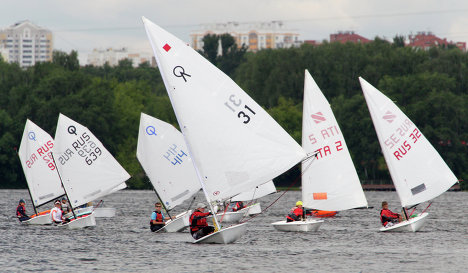 Гребля на байдарках и каноэ
Гребной вид спорта, в котором используются лодки двух типов: байдарки и 
Каноэ. 
Первоначально соревнования были мужскими, женские дисциплины появились позже.
Спортсмены находятся в лодках и гребут веслами, проходя дистанцию вперед
лицом.
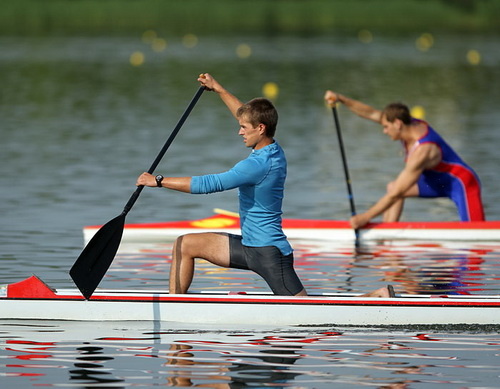 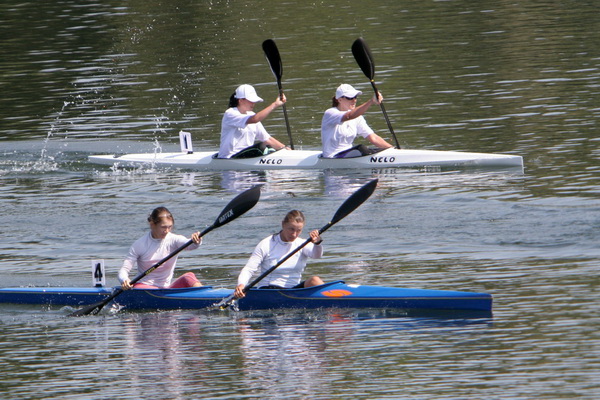 Академическая гребля
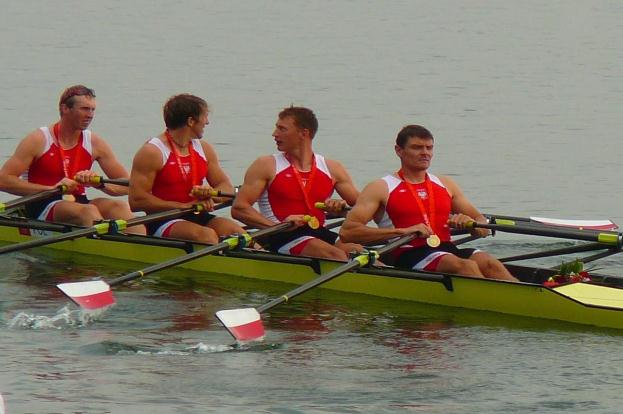 Спортсмены находятся в лодках и гребут веслами, проходя дистанцию спиной вперед, в отличие от гребле на байдарках и каноэ.
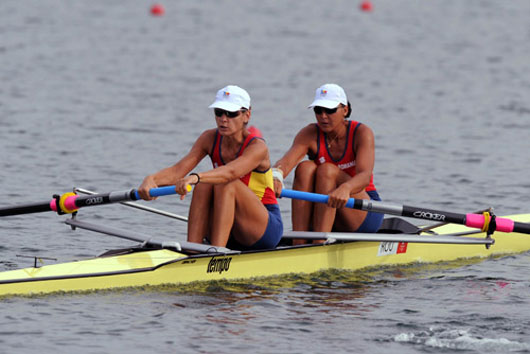 Художественная гимнастика
Вид спорта, выполнение под музыку различных гимнастических и танцевальных упражнений без предмета, а также с предметом (скакалка, обруч, мяч, булавы, лента)
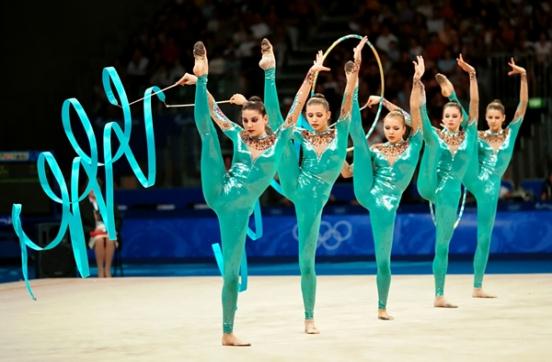 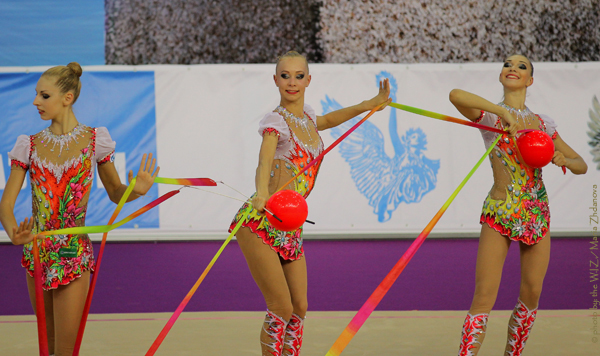 Спортивная гимнастика
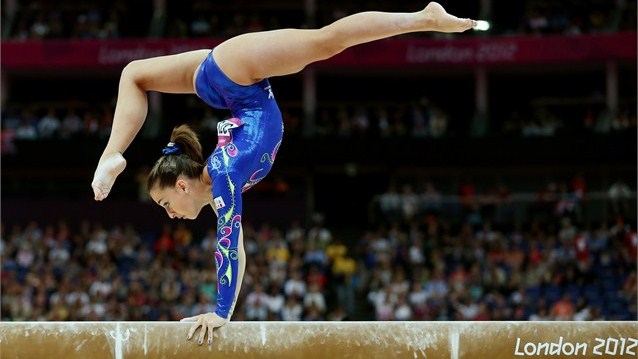 У мужчин в программу состязаний входят вольные упражнения, опорные прыжки, соревнования на гимнастическом коне, кольцах, параллельных брусьях, перекладине; у женщин – вольные упражнения, опорные прыжки, брусья разной высоты и бревно.
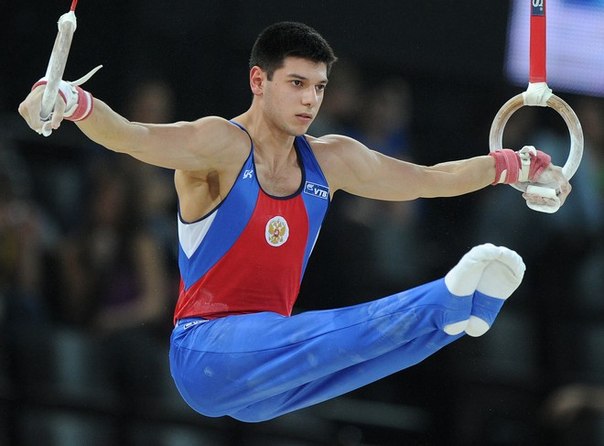 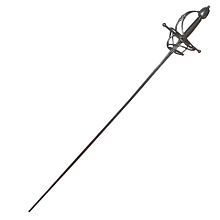 Фехтование
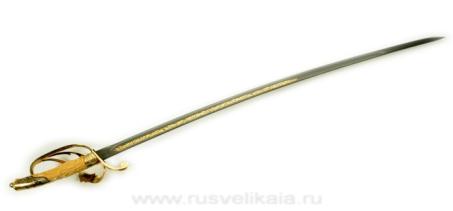 Используются  оружия: рапира, шпага и сабля. Каждый поединок состоит из 3 раундов по 3 минуты каждый, либо длится до того момента, пока один из спортсменов не нанесёт оппоненту 15 уколов, которые регистрируются электрической схемой, проходящей через оружие и одежду фехтовальщика. Соревнования проводятся как в личном, так и в командном первенстве
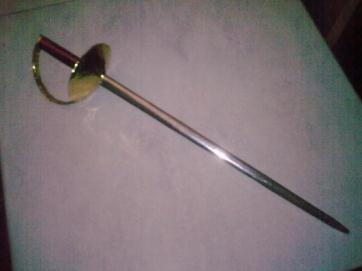 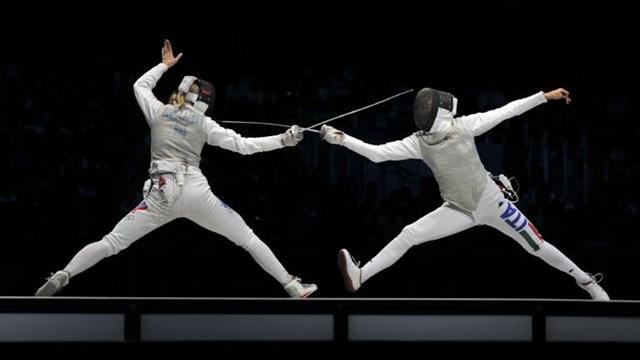 Стрельба из лука
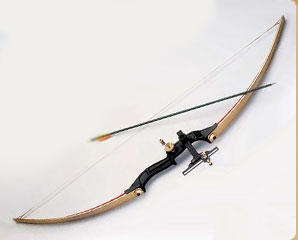 Участвуют стрелки только из олимпийского лука. Стрелки различаются по полу, мужчины и женщины стреляют отдельно, хотя упражнения одинаковы. Проводятся личные и командные соревнования. В команде 3 стрелка, результаты которых суммируются.
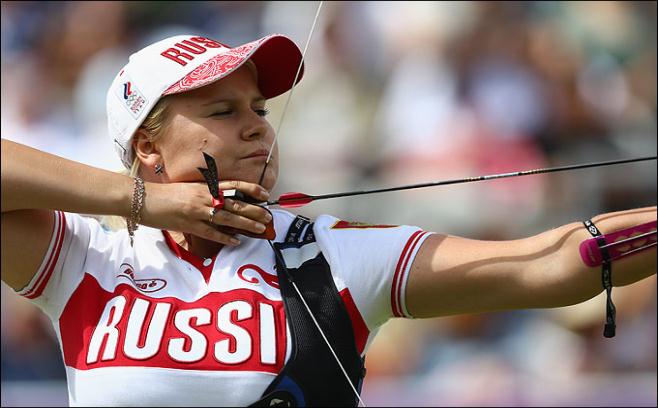 Конный спорт
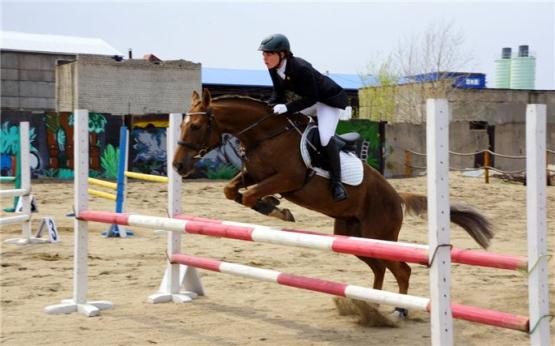 Спортивные игры с использованием лошадей. Наездники участвуют в личном и командном троеборье, личном и командном конкуре и личной и командной выездке. Во всех видах женщины могут участвовать наравне с мужчинами.
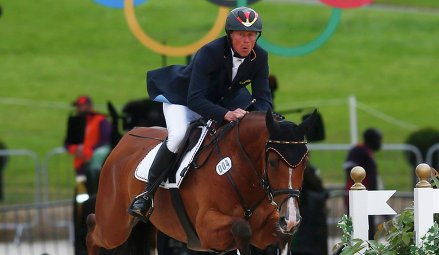 Велоспорт
Это перемещение по земле с использованием транспортных средств  - велосипедов.
Основная цель гоночных дисциплин — наиболее быстрое преодоление дистанции.
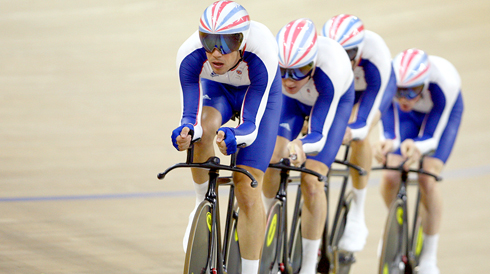 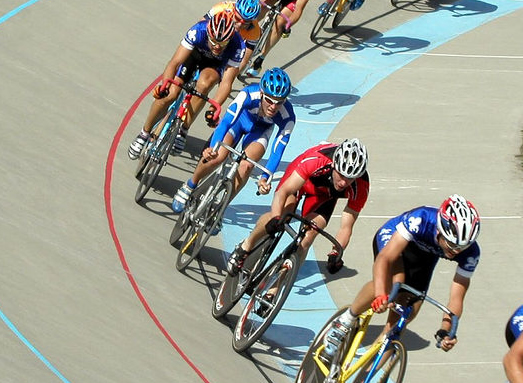 СПИСОК ИНФОРМАЦИОННЫХ ИСТОЧНИКОВ:
http://olympiad.h1.ru/
http://life.team22.ru
http://olymp2010.rambler.ru
http://mymuza.ru
http://ru.wikipedia.org
http://sochi2014.com
http://olympic.kz
http://1tv.ru
http://olymps.ru
http://www.uchportal.ru